4th IEEE Conference on Information and Communication Technology  (CICT-2020)
Paper ID with Title
Author Names with Affiliations

Presented by

November 21, 2020
Author Name
November 21, 2020             1 / 12
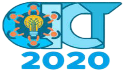 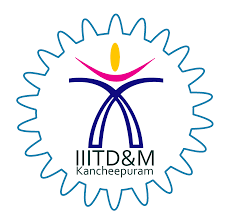 Outline
Introduction  
Literature Survey  Proposed Work  Results and Discussion  Conclusion
References
1
2
3
4
5
6
November 21, 2020              2 / 12
Author Name
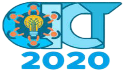 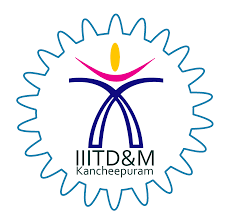 Introduction
Author Name
November 21, 2020               3/ 12
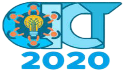 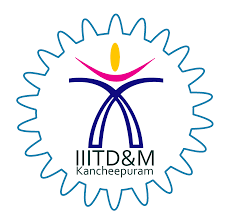 Introduction Contd.
Motivation  Problem Statement
1
2
Author Name
November 21, 2020              4      / 12
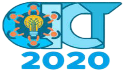 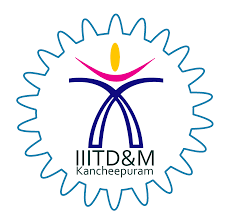 Literature Survey
Author Name
November 21, 2020               5 / 12
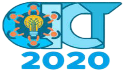 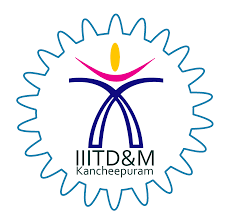 Proposed Work
Author Name
November 21, 2020               6/ 12
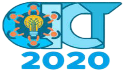 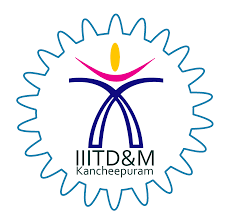 Proposed Work Contd.
Author Name
November 21, 2020               7 / 12
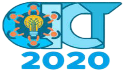 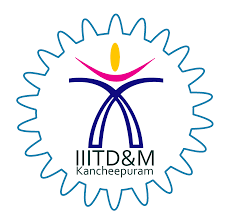 Results and Discussion
Author Name
November 21, 2020               8/ 12
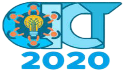 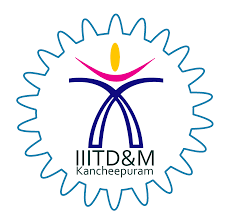 Results and Discussion Contd.
Author Name
November 21, 2020              9/ 12
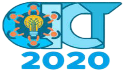 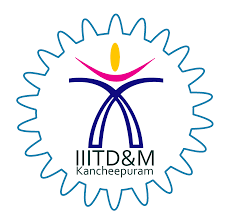 Conclusion
Author Name
November 21, 2020               10/ 12
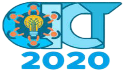 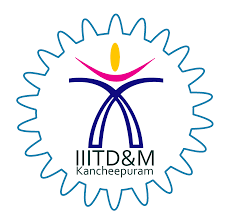 References
G. Eason, B. Noble, and I. N. Sneddon, “On certain integrals of Lipschitz-Hankel type  involving products of Bessel functions,” Phil. Trans. Roy. Soc. London, vol. A247, pp.  529–551, April 1955.
J. Clerk Maxwell, A Treatise on Electricity and Magnetism, 3rd ed., vol. 2. Oxford:  Clarendon, 1892, pp.68–73.
I. S. Jacobs and C. P. Bean, “Fine particles, thin films and exchange anisotropy,” in Mag-  netism, vol. III, G. T. Rado and H. Suhl, Eds. New York: Academic, 1963, pp. 271–350.
K. Elissa, “Title of paper if known,” unpublished.
R. Nicole, “Title of paper with only first word capitalized,” J. Name Stand. Abbrev., in  press.
Y. Yorozu, M. Hirano, K. Oka, and Y. Tagawa, “Electron spectroscopy studies on magneto-  optical media and plastic substrate interface,” IEEE Transl. J. Magn. Japan, vol. 2, pp.  740–741, August 1987 [Digests 9th Annual Conf. Magnetics Japan, p. 301, 1982].
M. Young, The Technical Writer’s Handbook. Mill Valley, CA: University Science, 1989.
1
2
3
4
5
6
7
Author Name
November 21, 2020              11/ 12
Thank You
November 21, 2020              12/ 12
Author Name